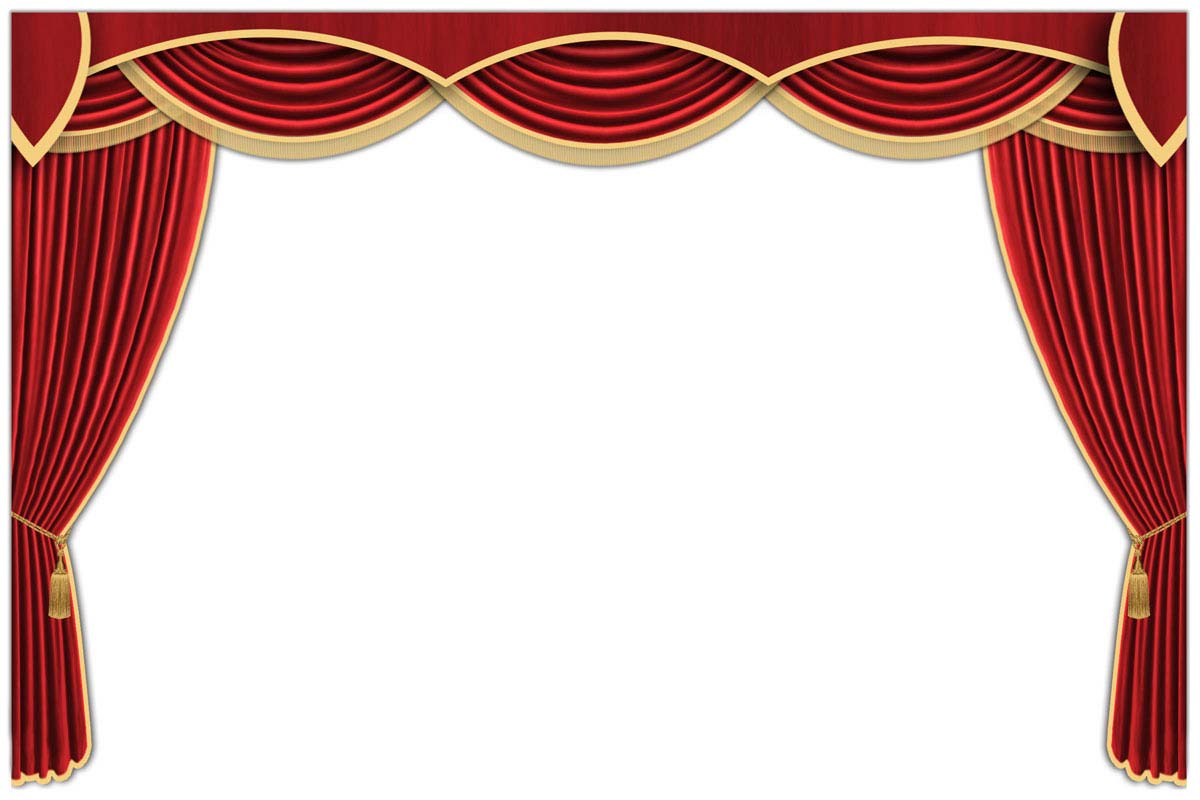 Веселая танцовщица
Техника- оригами
(для учащихся начальной школы)
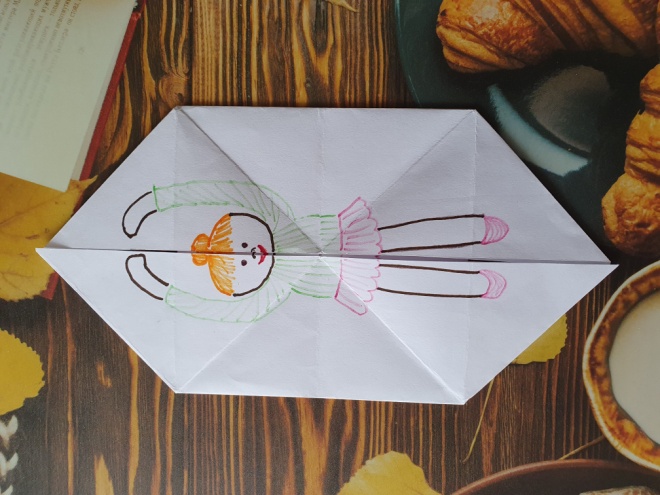 Педагог дополнительного образования 
Огнева Татьяна Вячеславовна
2022
Нижняя Тура
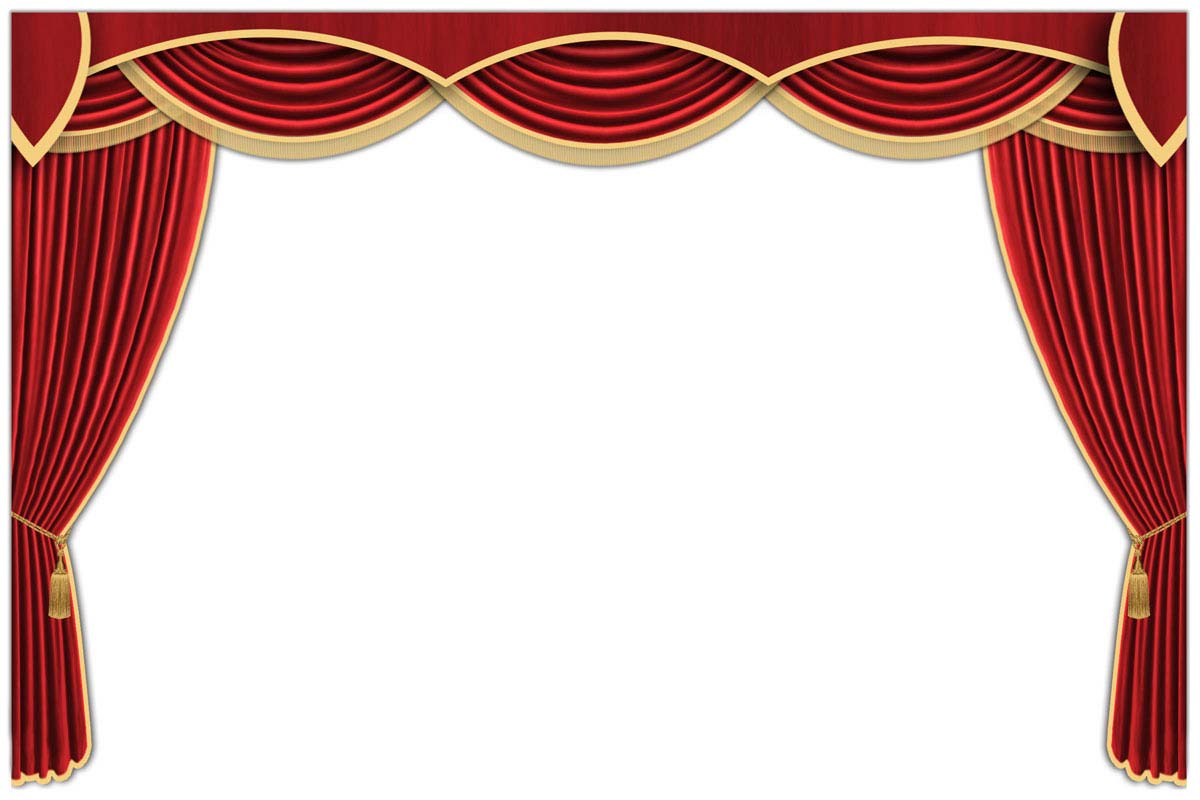 А сегодня я вам предлагаю изготовить  себе игрушку в технике оригами. Шаблон изготовления у всех будет одинаковым, а вот результат будет зависеть от точности работы ваших пальчиков и от художественных способностей
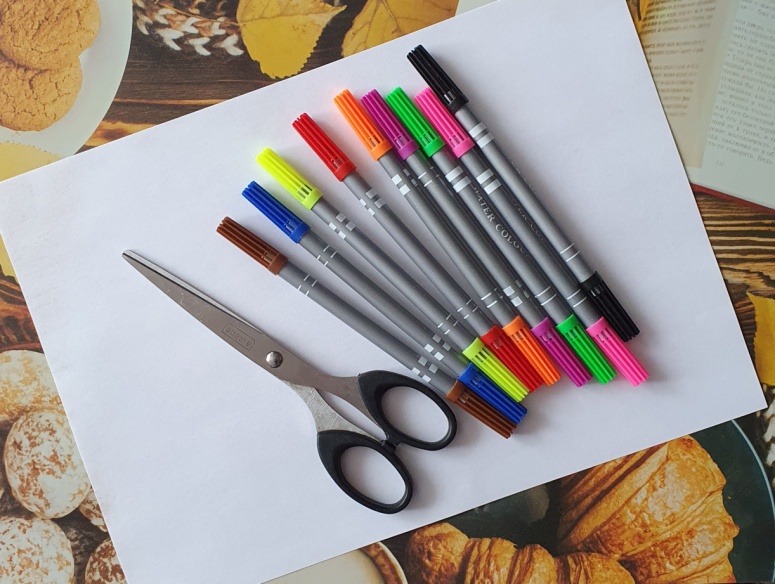 Приготовьте для работы:
 Белый лист формата А4;
 Ножницы;
Цветные карандаши или фломастеры.
Не забываем об осторожности при работе с ножницами!
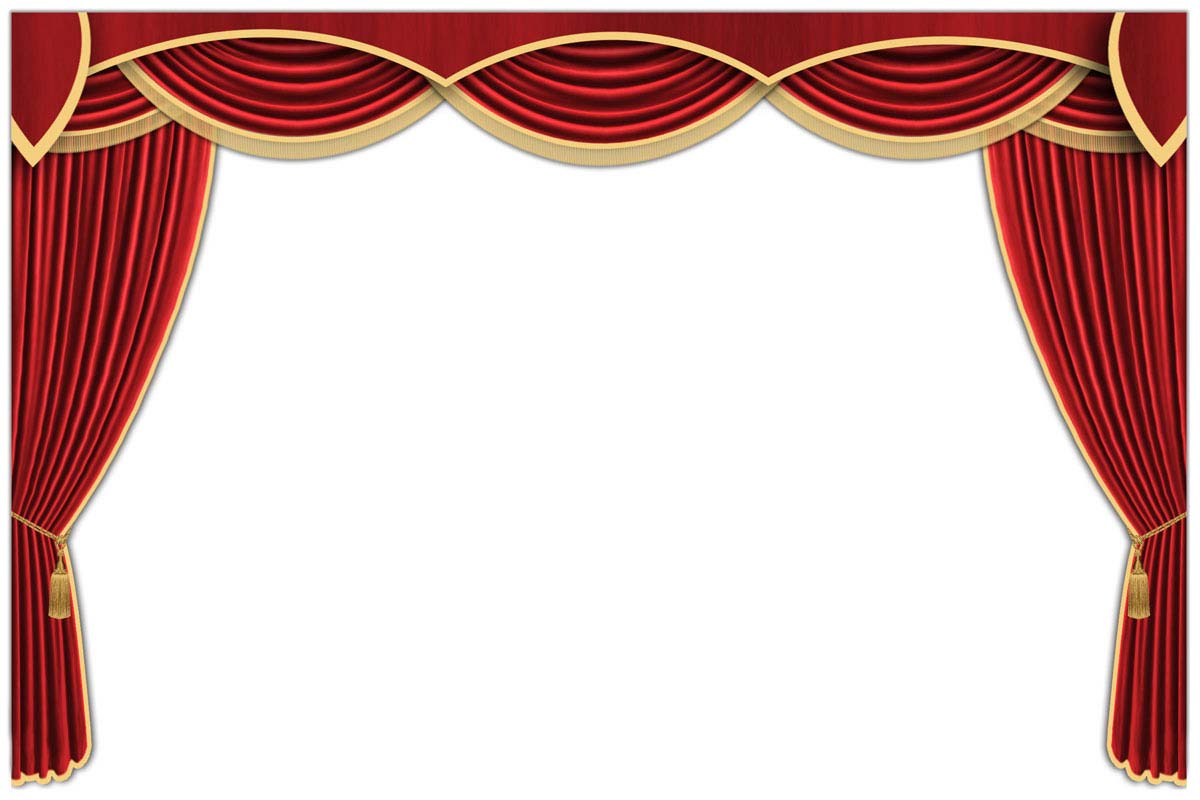 Для работы нам понадобится квадратный лист бумаги. Как его сделать из прямоугольника вы уже знаете. Кто забыл- смотрите на фото .
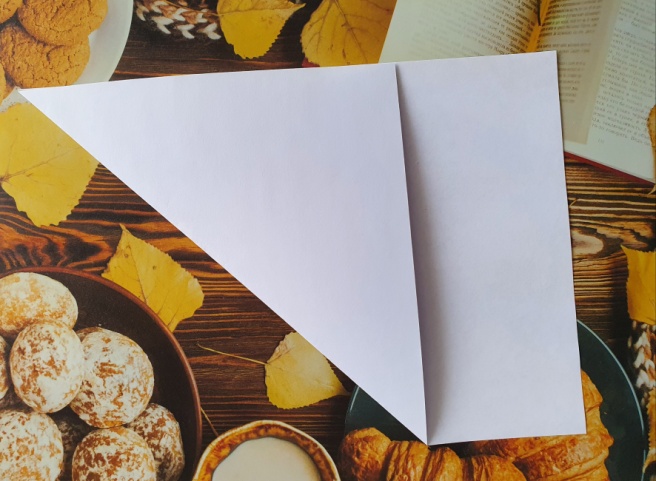 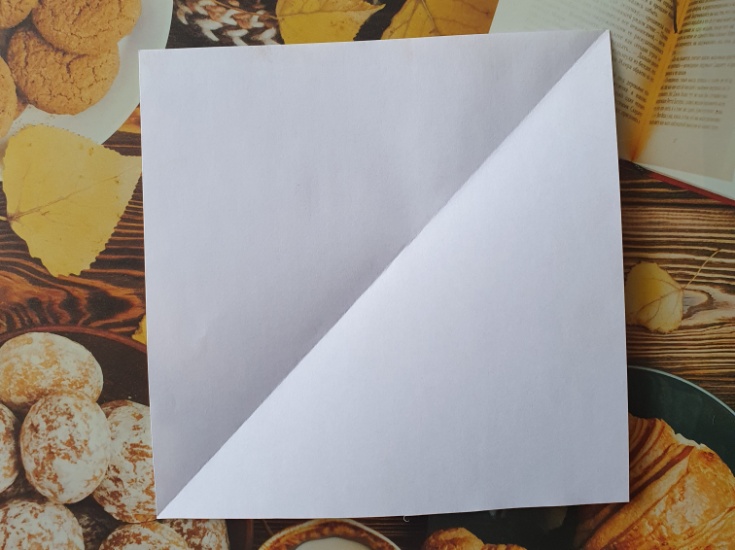 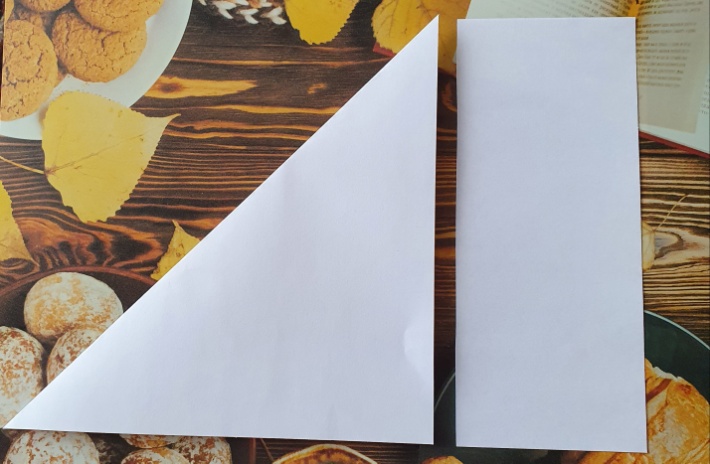 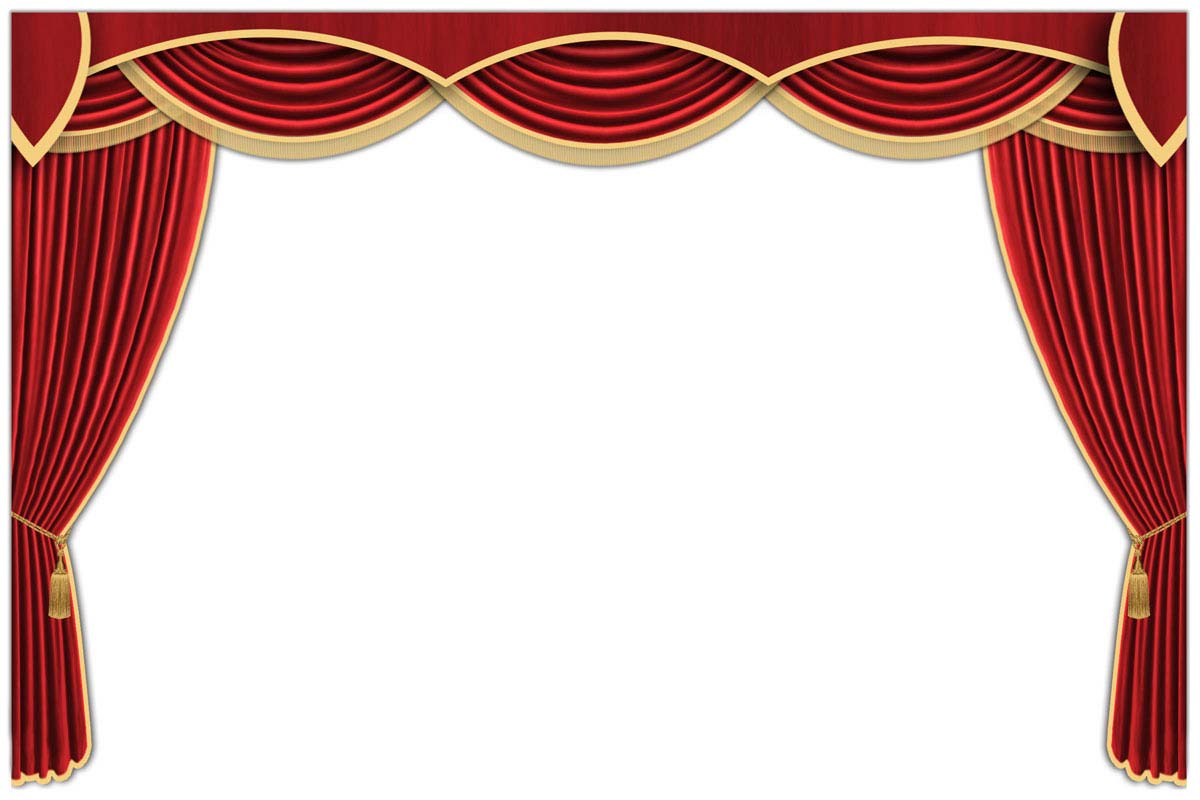 Сложите квадрат пополам по горизонтали, прогладьте и разверните. У вас получилась линия сгиба, к которой согните верхнюю и нижнюю части.
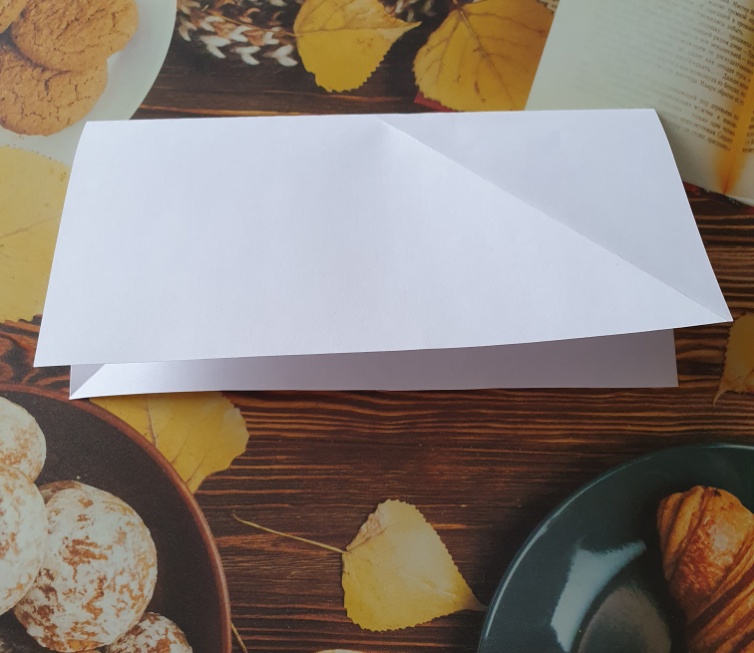 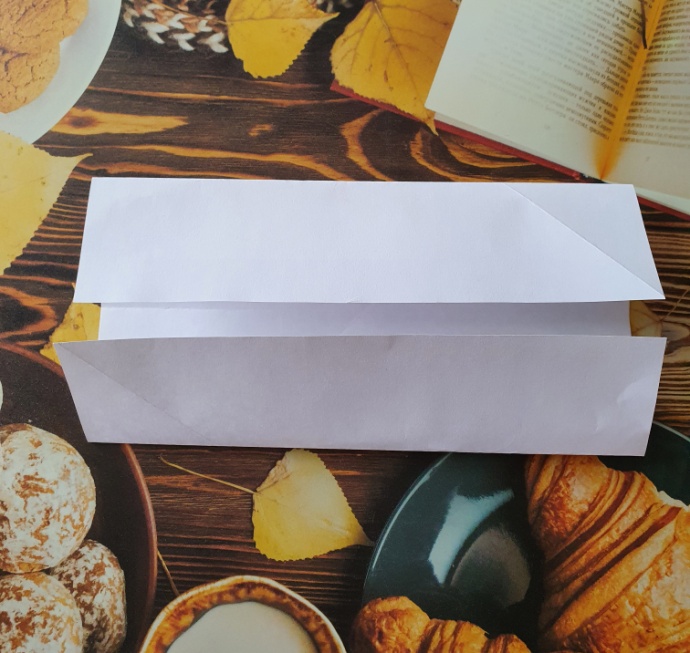 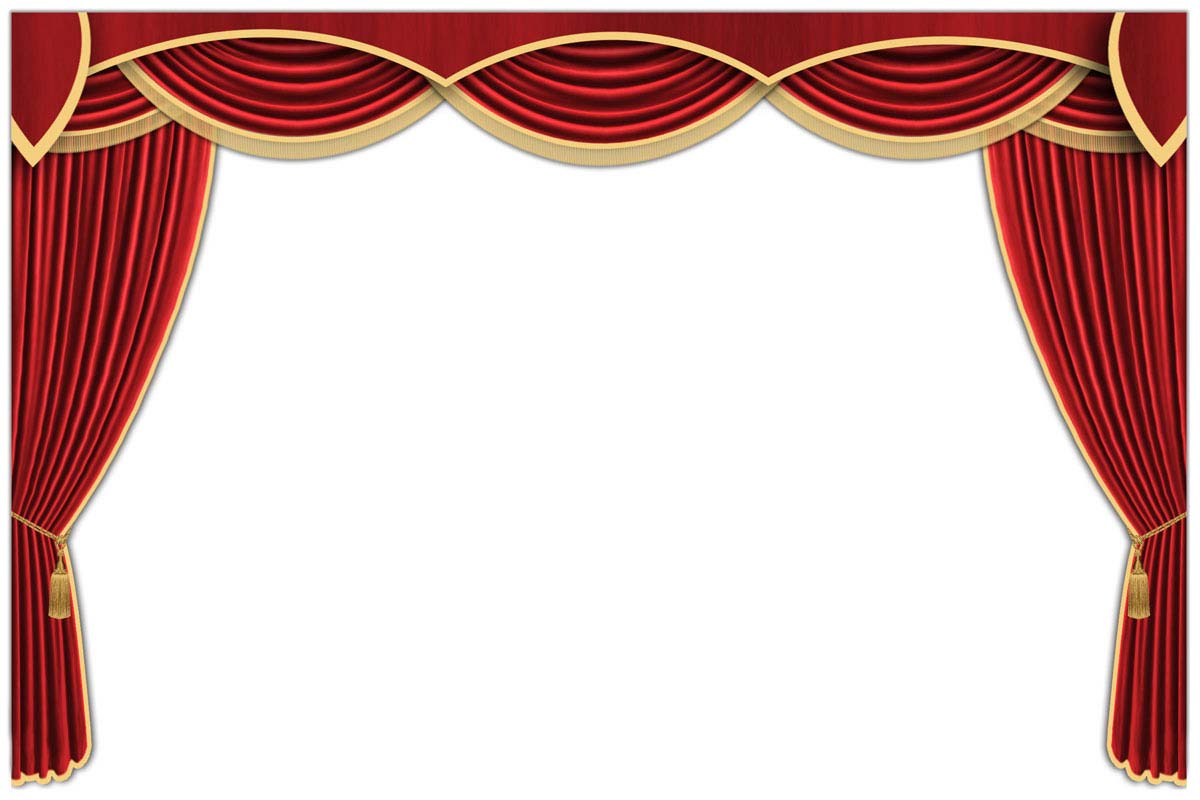 Не разгибая предыдущую фигуру получим вертикальную линию сгиба. Для этого сложим лист пополам вертикально, прогладим линию сгиба и развернем. А затем, как в предыдущем действии, сложим к этой линии сгиба правую и левую части фигуры.
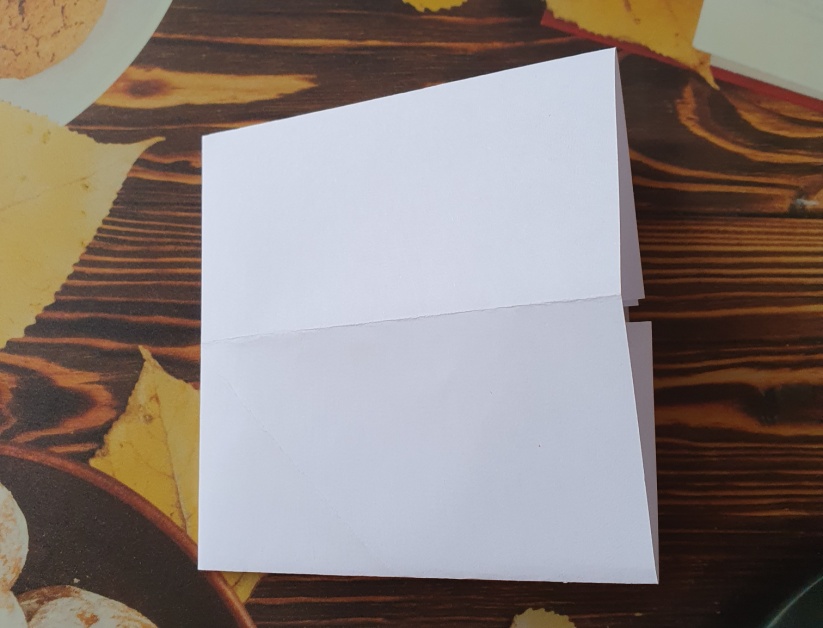 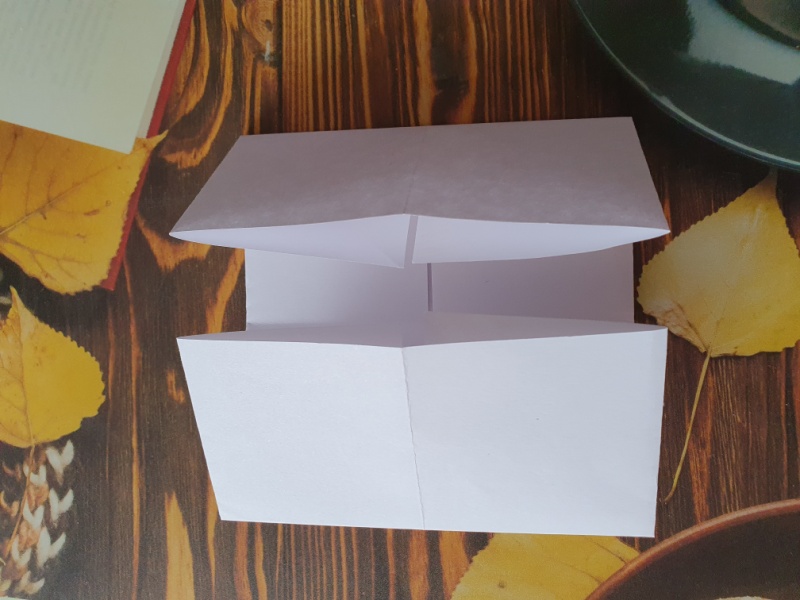 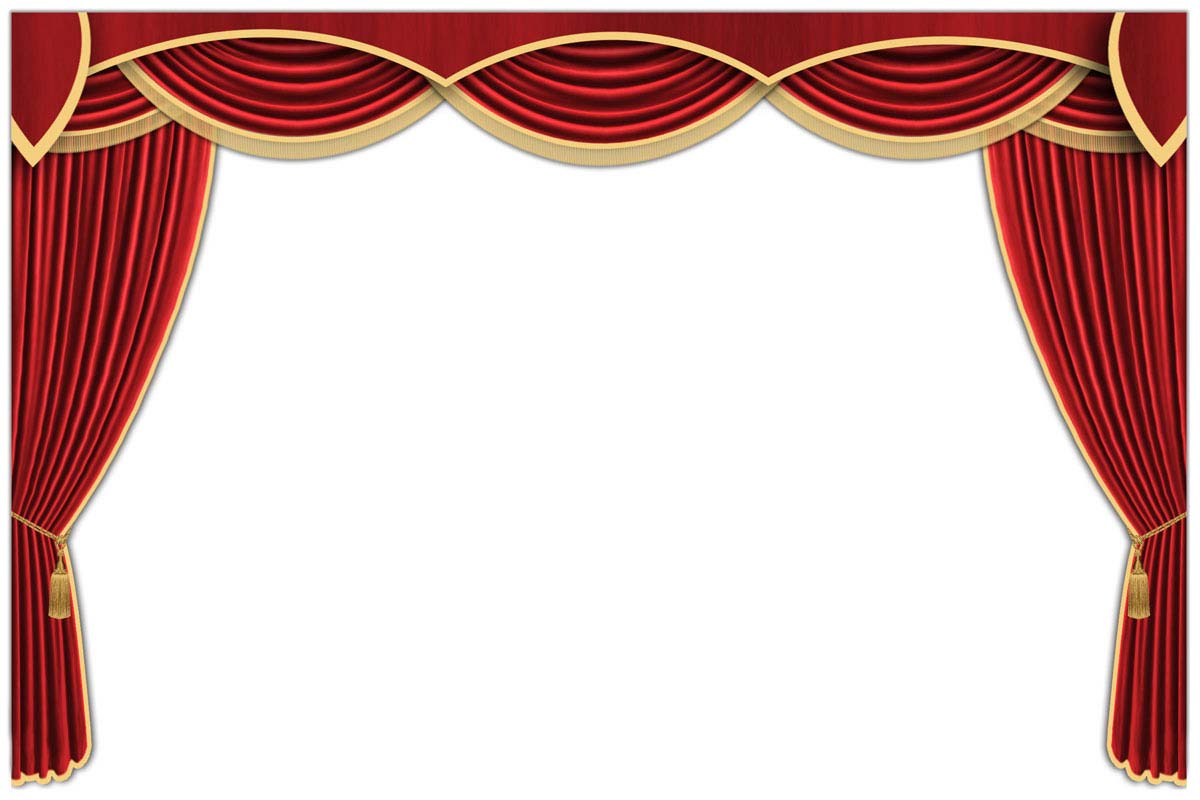 Сложный момент! Разверните верхнюю часть и сложите ее, как показано на фото
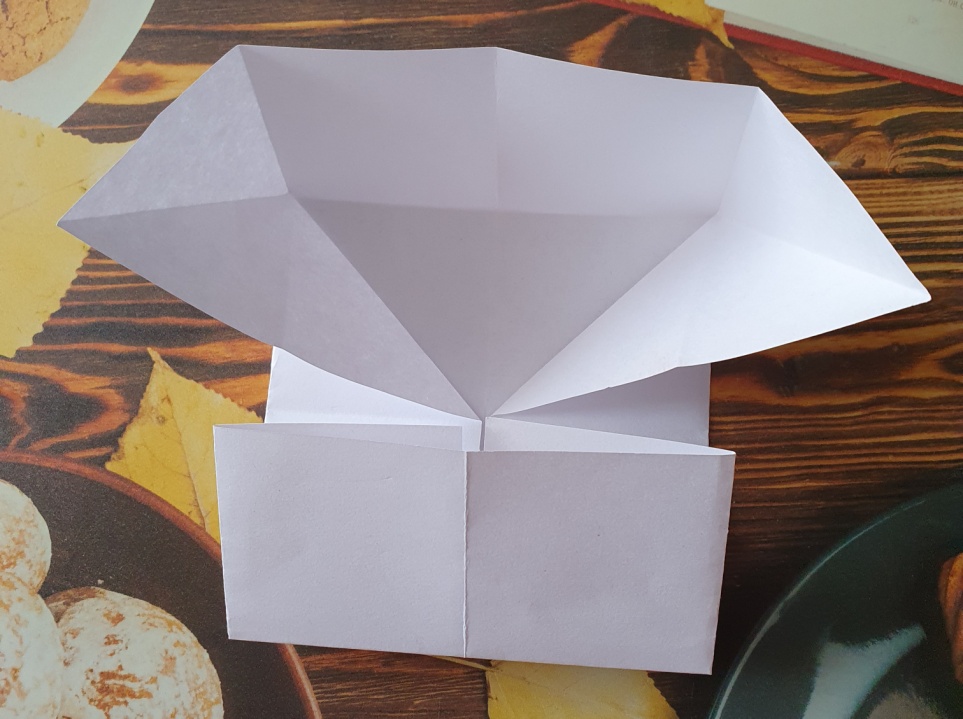 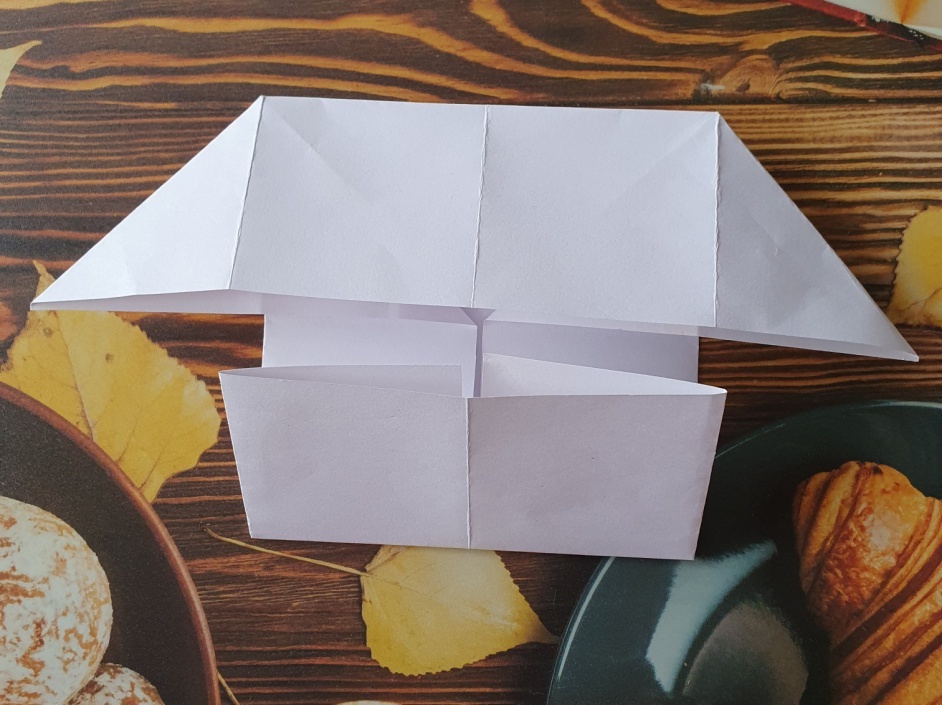 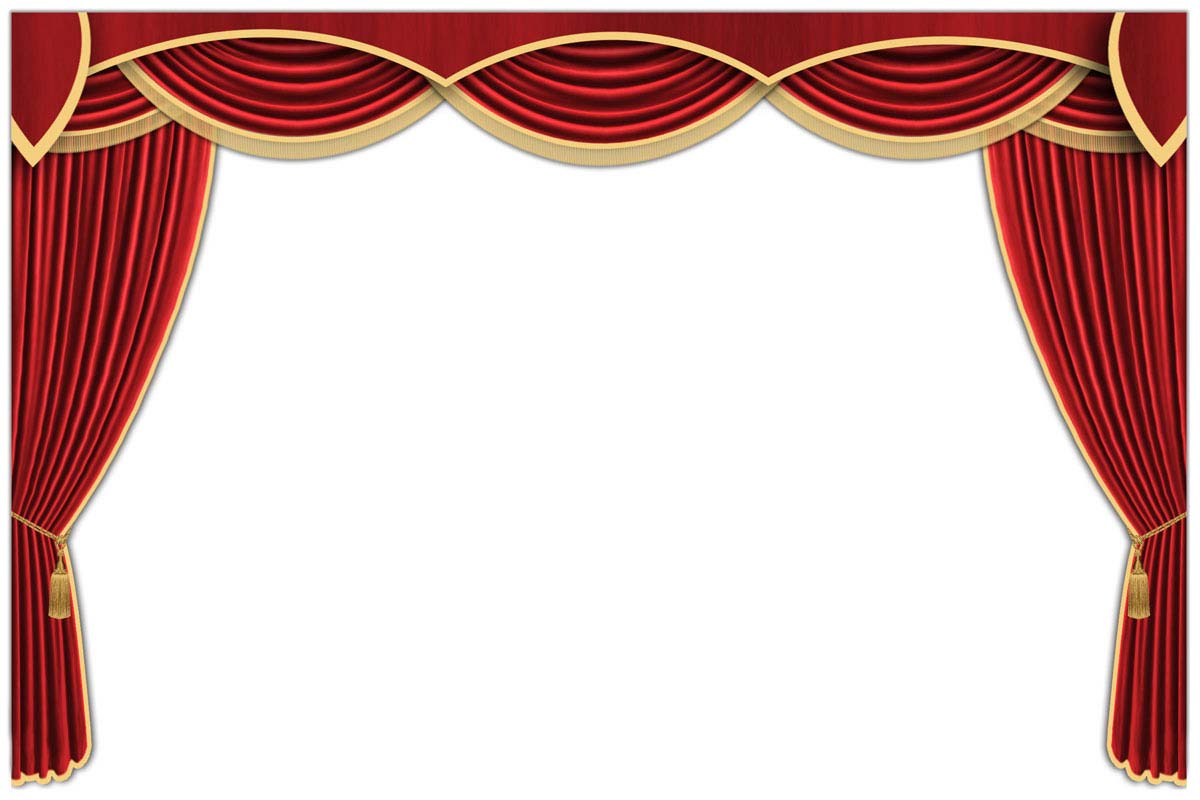 Еще раз сделаем то же самое с нижней половиной фигуры. Пунктиром показано, где должны быть новые линии сгиба. Согните бумагу от уголка до уголка, затем в направлении стрелок согнуть нижнюю часть фигуры и прогладить.
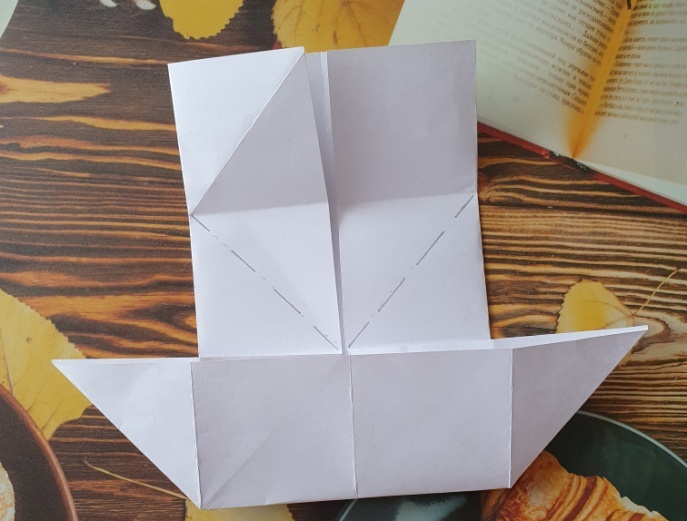 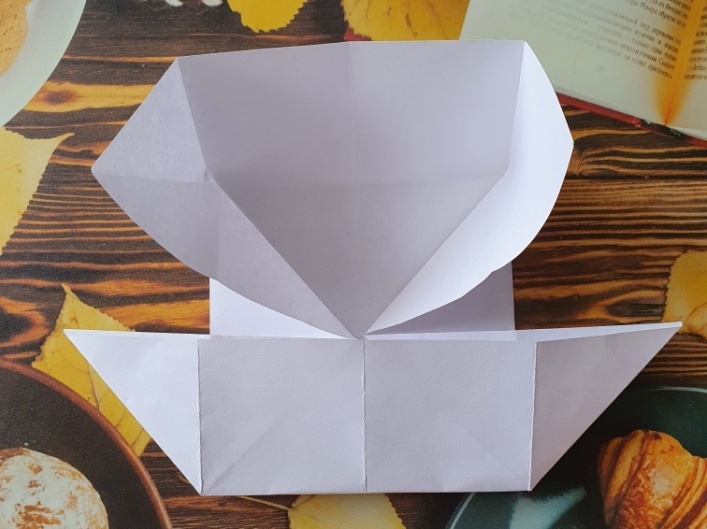 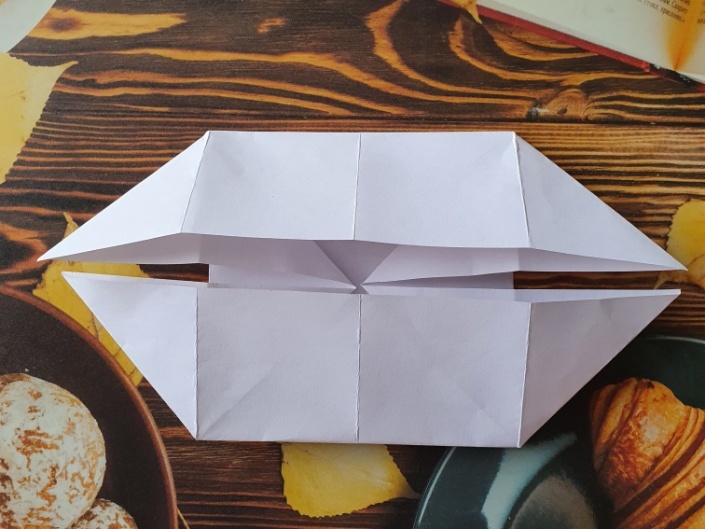 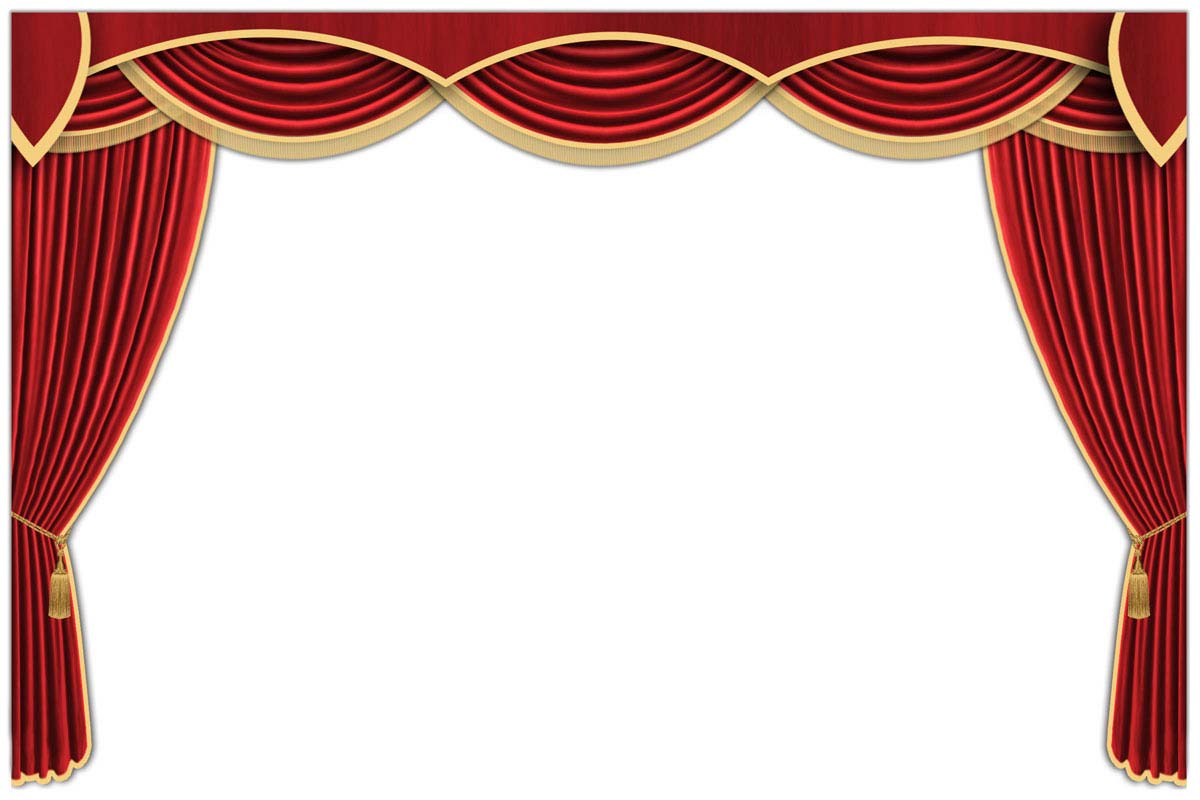 А вот сейчас фантазируем. Нарисуйте танцовщицу так, чтобы ее руки и ноги располагались горизонтально. Рисунок может быть юмористическим, а можно нарисовать красивую балерину. У меня смешная)))
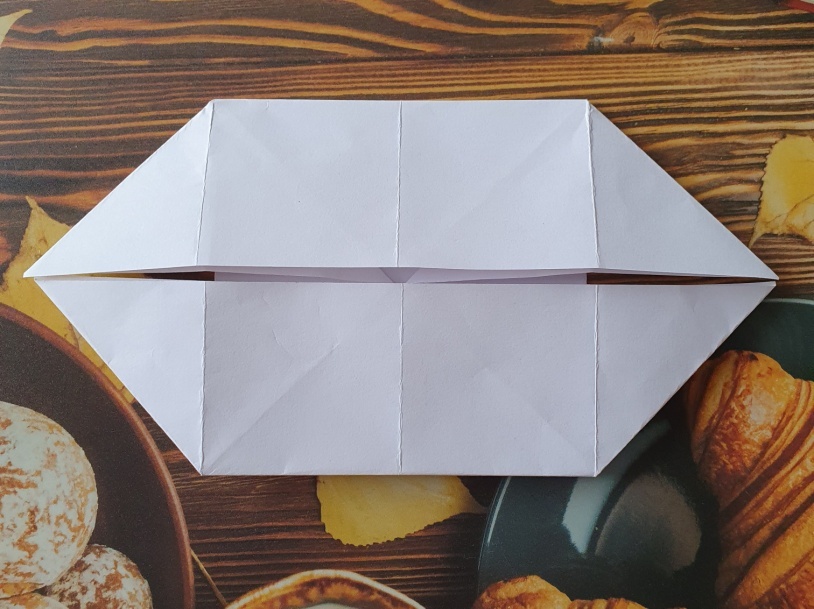 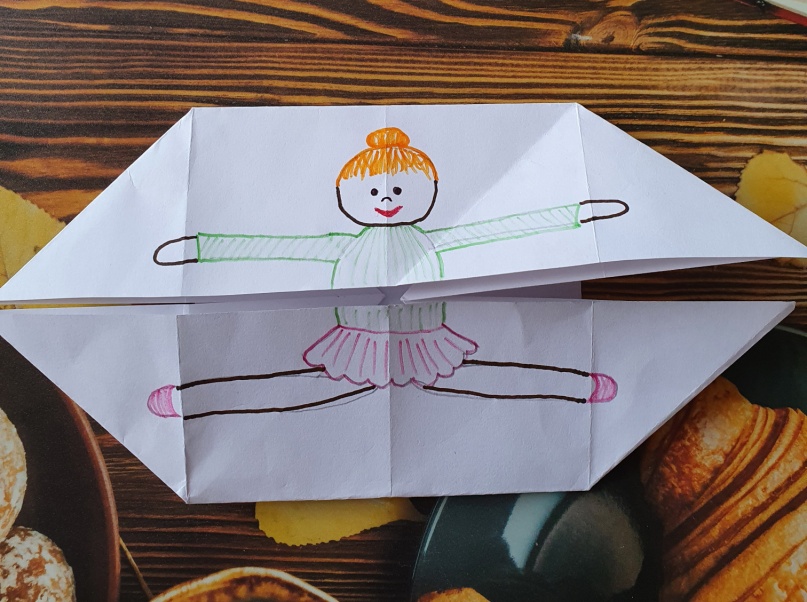 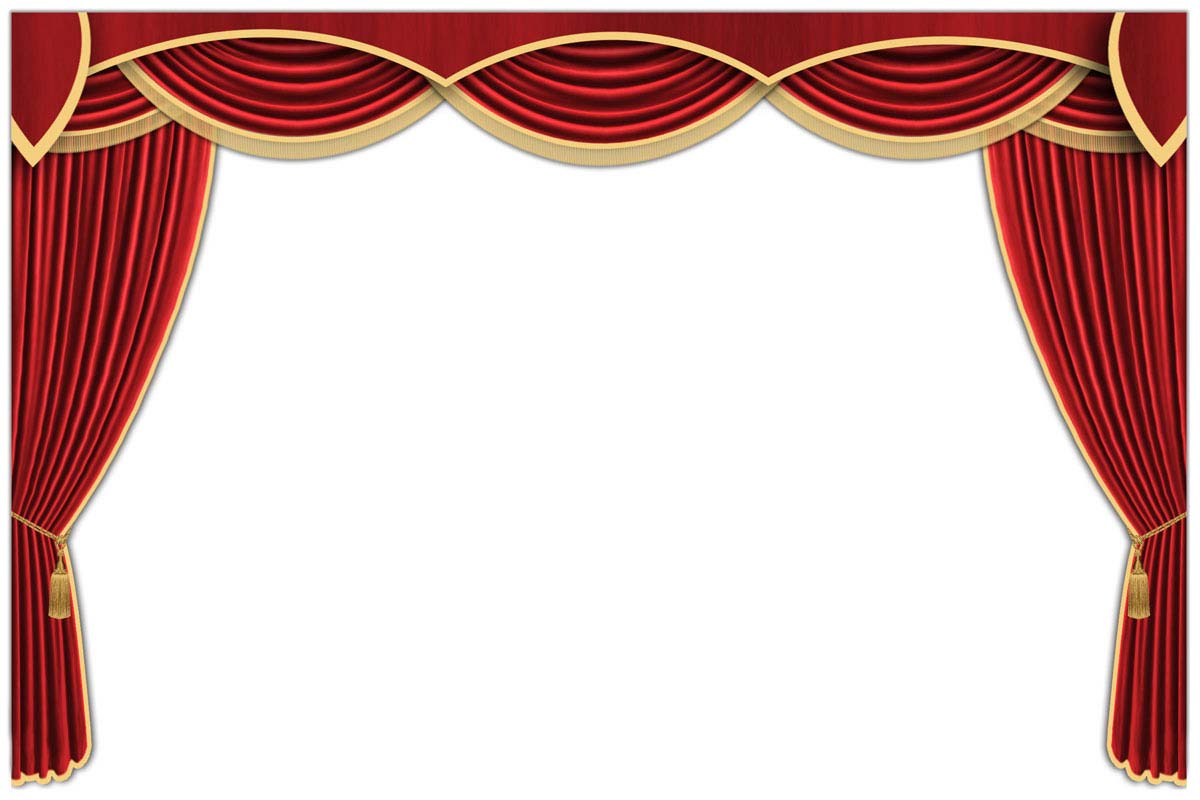 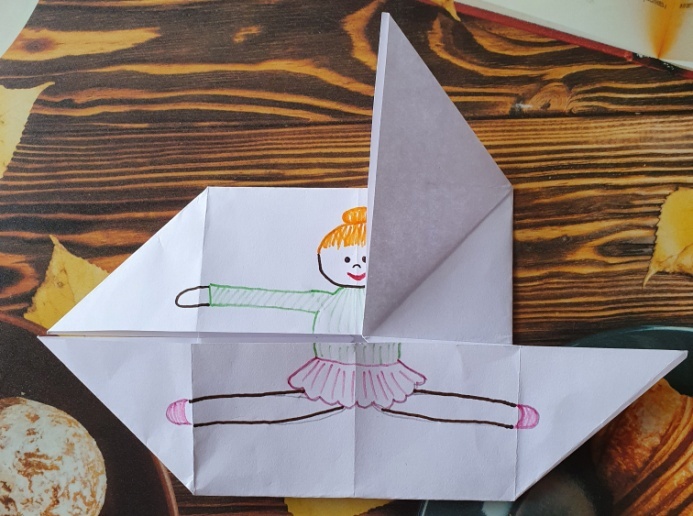 Отгибаем одно верхнее крыло
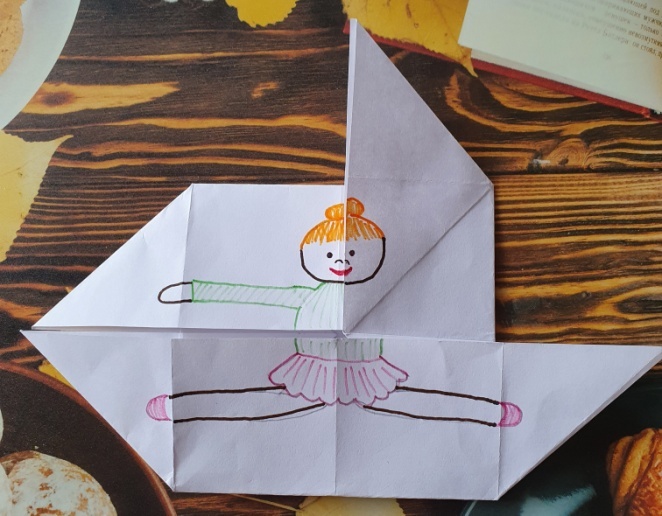 Рисуем на нем половину лица
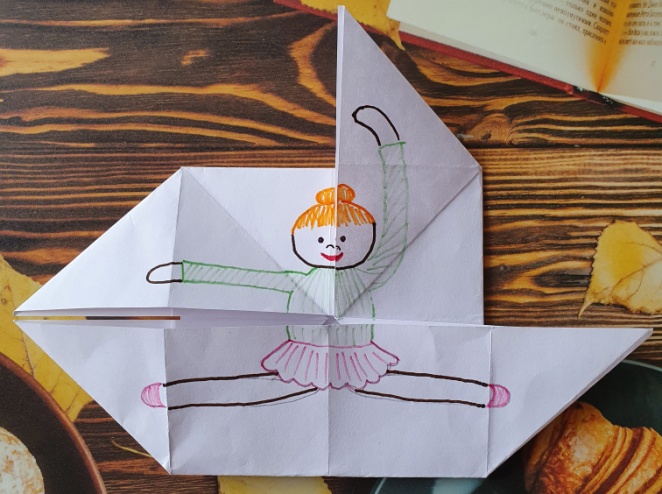 Часть туловища и руку, которая 
направлена вверх
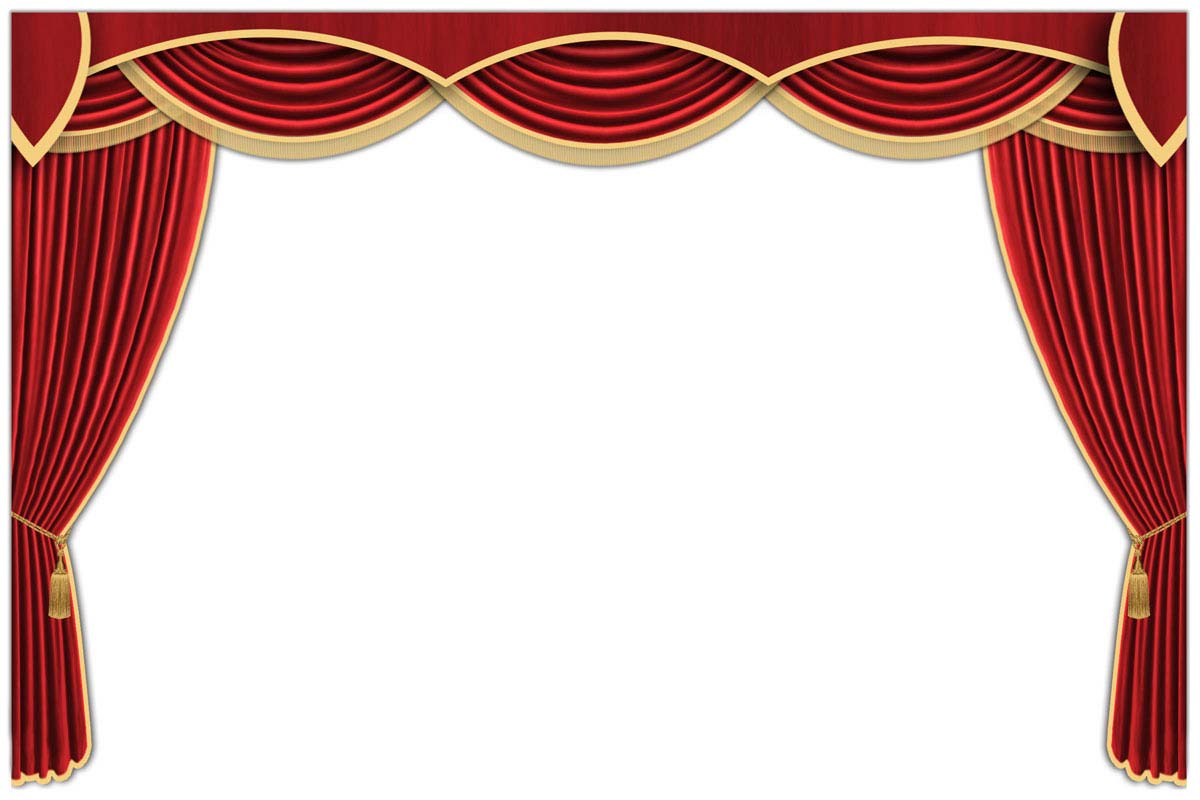 Аналогично, загибаем другое крыло вверх и дорисовываем половину лица, часть туловища и руку
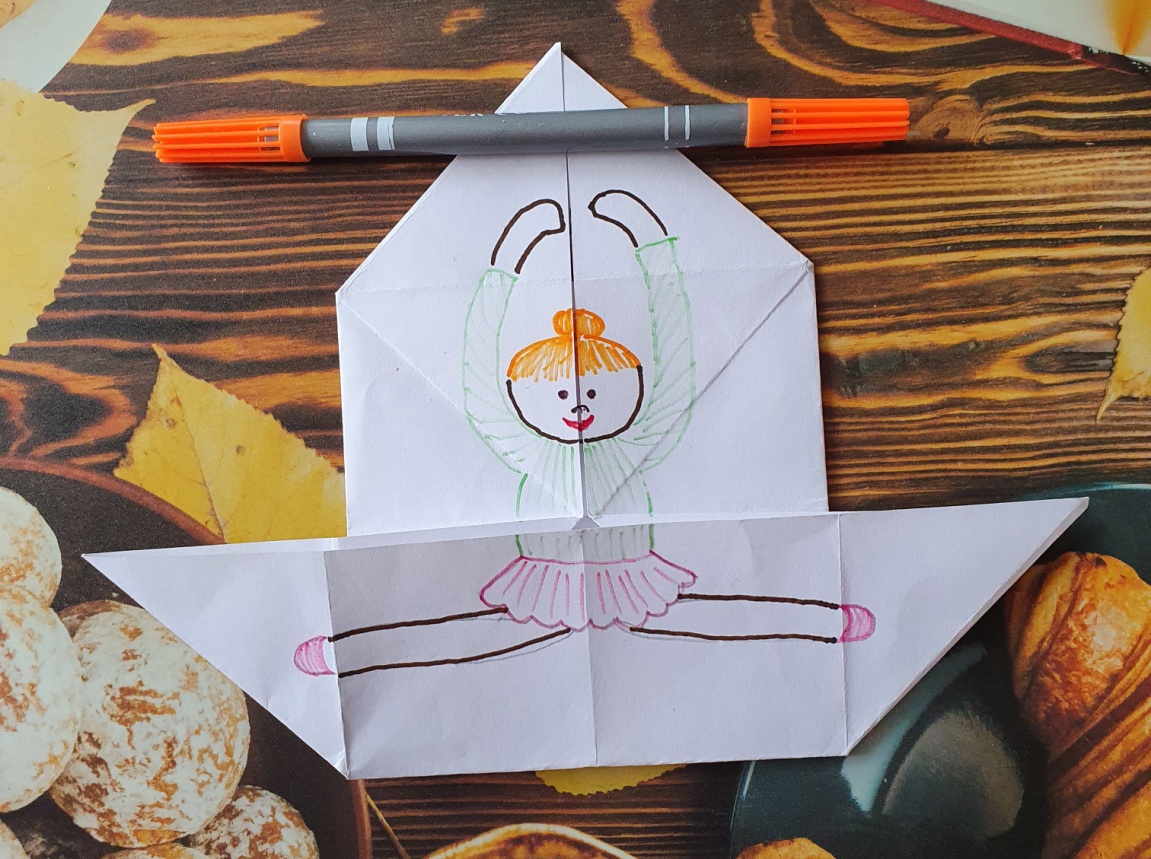 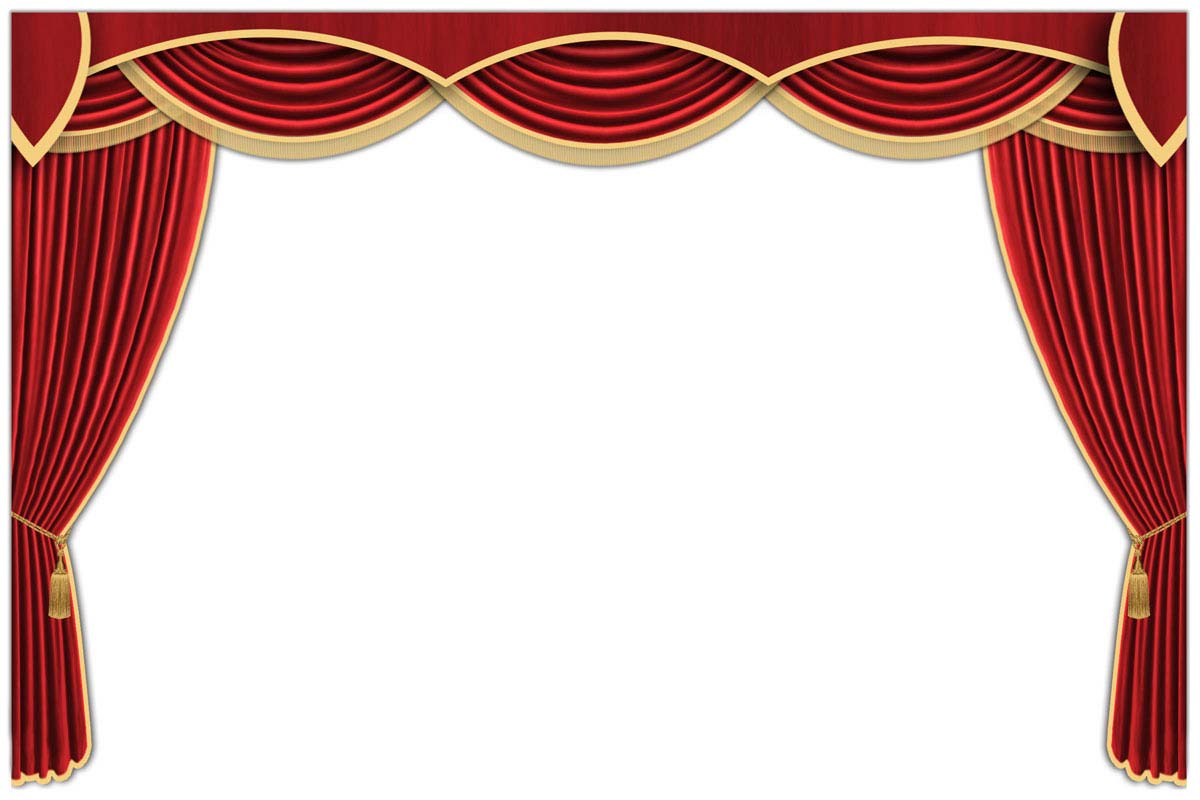 Таким же образом отогнуть вниз одно крыло, нарисовать на нем часть туловища, юбочку и ногу, направленную вниз.  И отогнуть другое крыло вниз и закончить рисунок. 
Балерина стоит на обеих ногах с поднятыми вверх руками
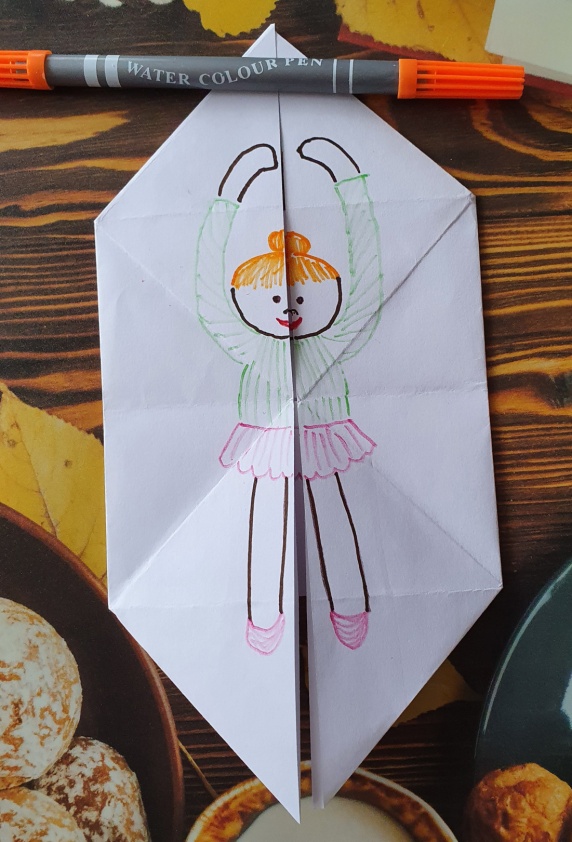 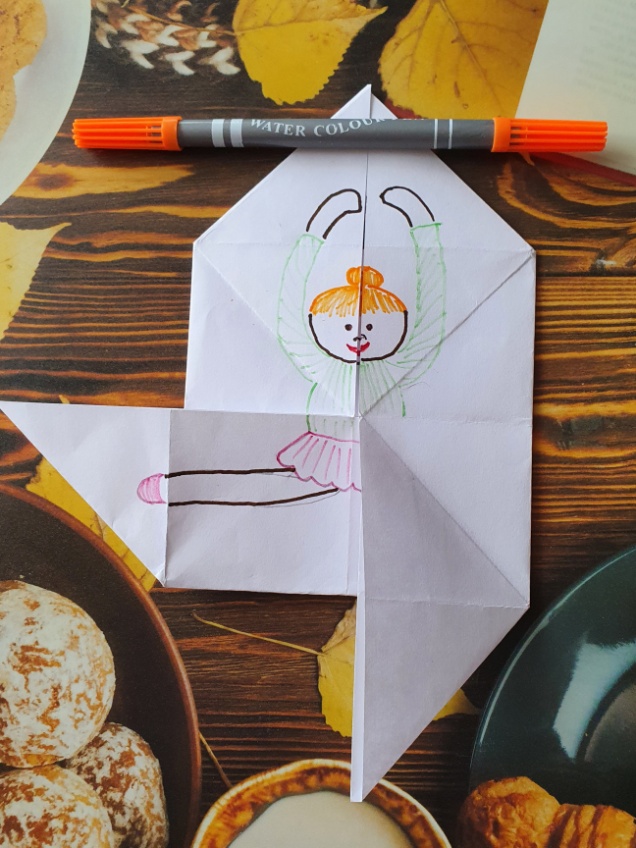 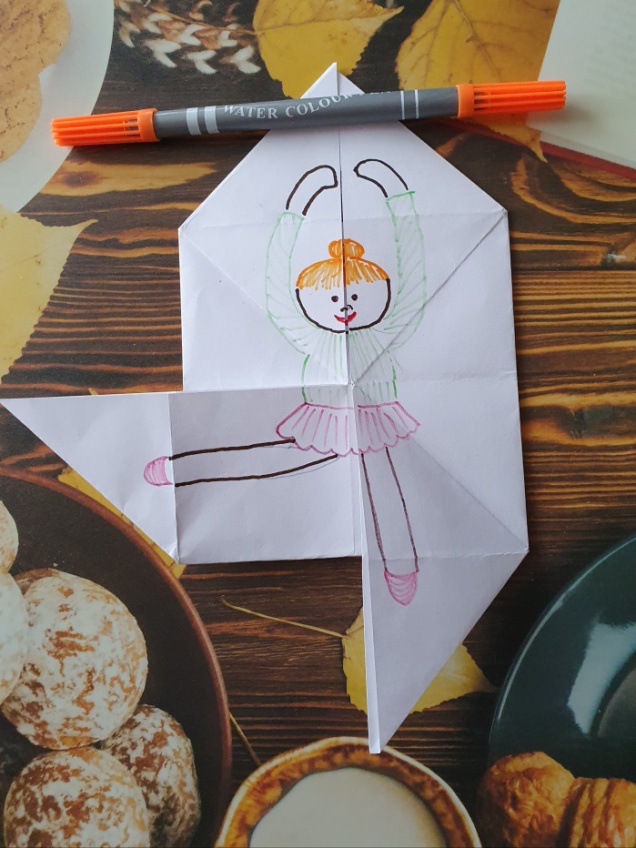 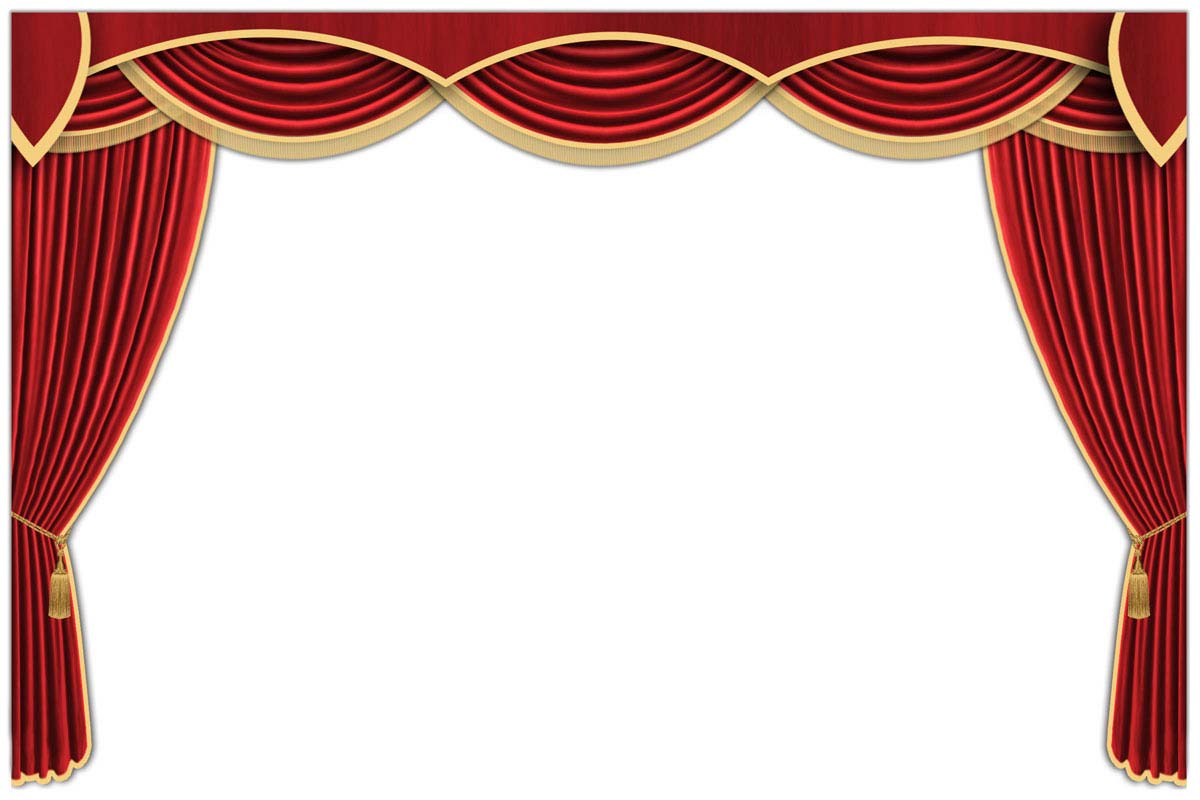 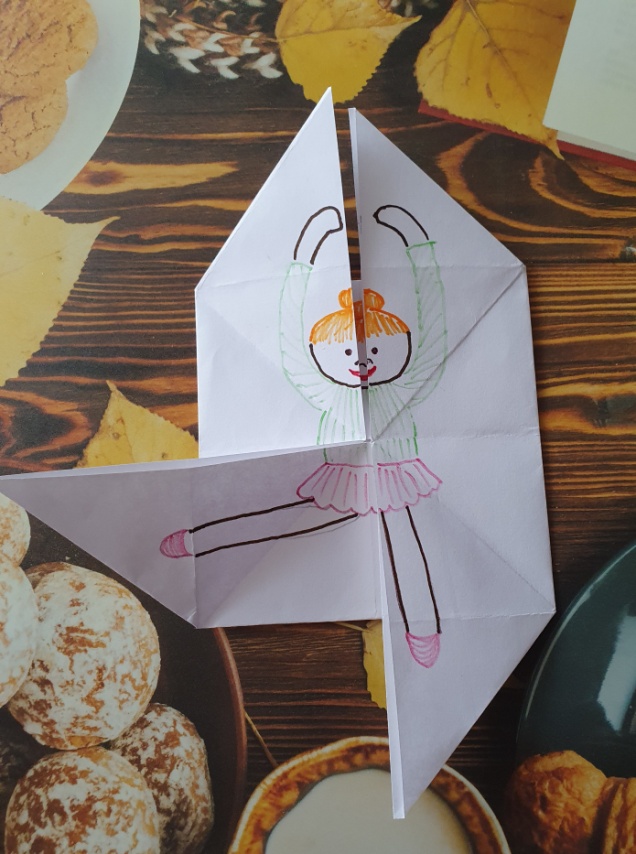 А сейчас она взмахнула ногой
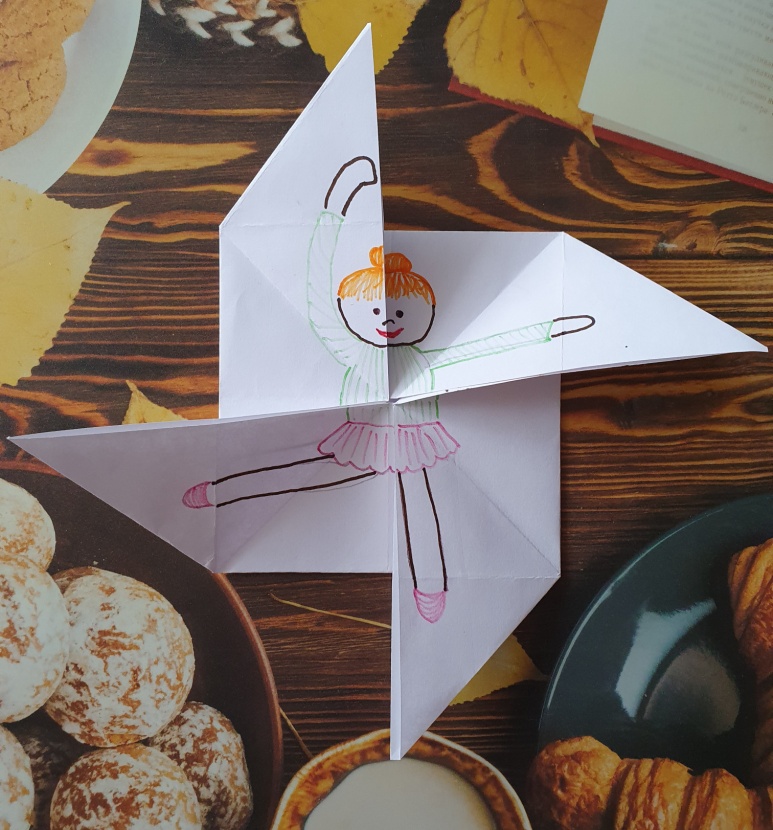 И рукой
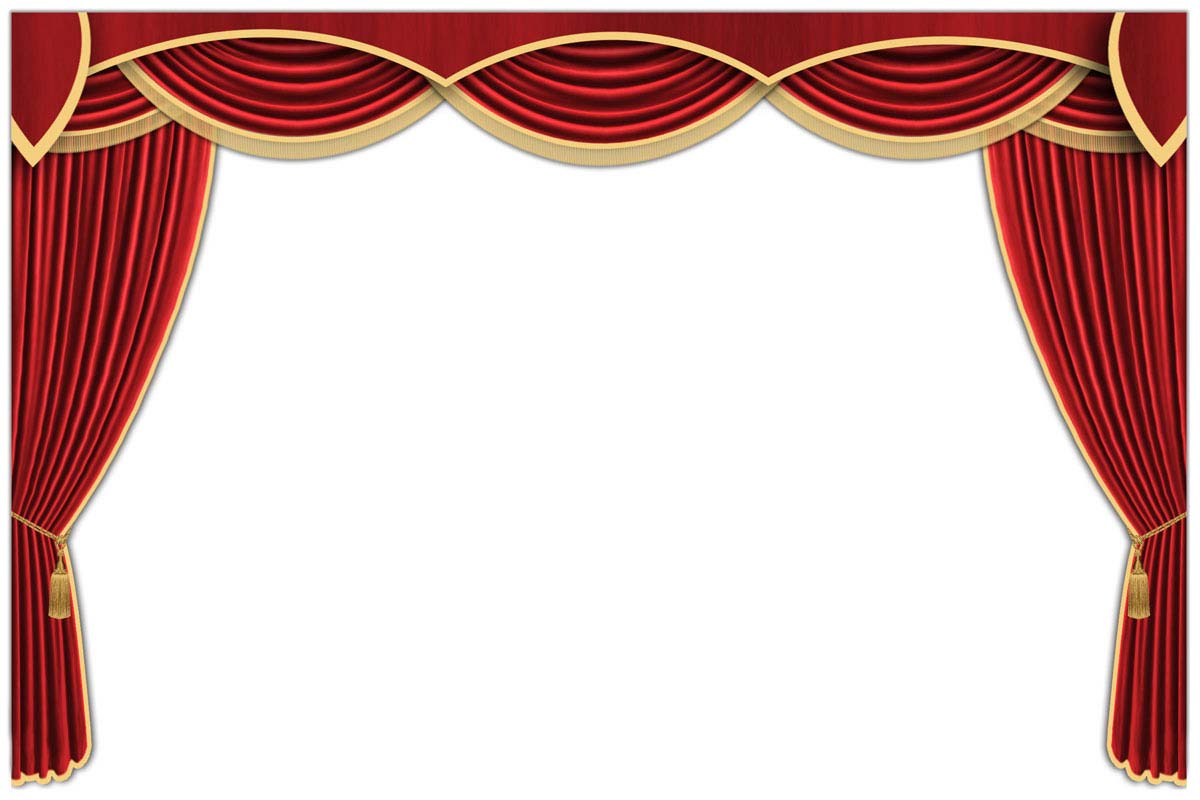 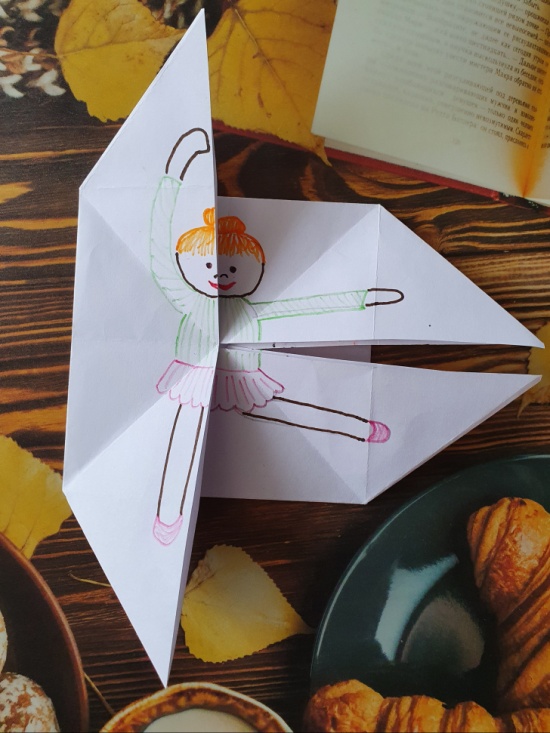 Другой ногой и рукой
Ваша балерина учится танцевать. Попробуйте
придумать ей танец под музыку)))

Успехов в работе!!!